Структура и продукты «ресурсной лаборатории» МИАЦ
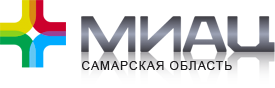 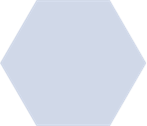 Продукты «ресурсной лаборатории» МИАЦ
Служба
Техподдержки
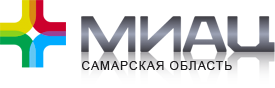 Все вопросы, возникающие в ходе эксплуатации ИС решаются через запросы в службу Технической поддержки. Запросы размещаются на сайте технической поддержки МИАЦ по адресу http://medlan.samara.ru:8007/passport_it
Информация о Службе размещена на сайте МИАЦ по адресу: http://medlan.samara.ru/taxonomy/term/448
В рабочие дни получить консультацию можно с 8:00 до 18:00 (по пятницам до 16:00) по телефонам:    
+7 (846) 207-09-36; +7 (846) 206-03-07
Продукты «ресурсной лаборатории» МИАЦ
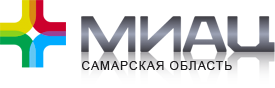 Оказание методической помощи учреждениям здравоохранения Самарской области по вопросам использования компьютерной техники, локально-вычислительных сетей  и общесистемного программного обеспечения
Служба
Развития 
Региона
Обслуживание компьютерной техники и оргтехники; техническое сопровождение информационных систем и ресурсов, функционирующих на серверном оборудовании МИАЦ и учреждений здравоохранения (аутсорсинг)
Мониторинг эксплуатации компьютерной техники, локально-вычислительных сетей  и программных средств в учреждениях здравоохранения Самарской области
Разработка и сопровождение сайтов учреждений здравоохранения
Организация почтовых рассылок министерства здравоохранения Самарской области (электронная почта)
Продукты «ресурсной лаборатории» МИАЦ
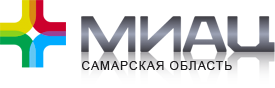 Отраслевая площадка инвесторов
Конкурсы
Отраслевая площадка инвесторов  - площадка поиска способов реализации перспективных социально-значимых проектов в электронном здравоохранении региона. Особенно нужен там, где при дефиците финансовых ресурсов, необходима реализация инновационных идей и технологий.
Многоцелевые
проекты
Конкурсы. Задача - чтобы все медицинские работники овладели информационными технологиями, которые в значительной степени улучшают качество и доступность медицинских услуг (ежегодно - I декада декабря).
Продукты «ресурсной лаборатории» МИАЦ
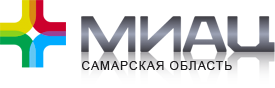 Поддержка и информационное сопровождение сайта МЗ СО, МИАЦ, ИС «Здоровый образ жизни», ИС «Самздравпортал»
Ежемесячное электронное приложение к «Информационному вестнику здравоохранения Самарской области» - «Электронное здравоохранение»
Еженедельный информационный листок «Новости информатизации здравоохранения»
Информационно-аналитический
блок
Передача  данных  ЛПУ для: 
федерального регистра медицинского и фармацевтического персонала; 
федерального сервиса «Паспорт МУ»;
федерального сервиса АХД;
Обеспечение участников системы ЛЛО НСИ и сведениями о лицах, имеющих право на получение льготных лекарственных препаратов
Продукты «ресурсной лаборатории» МИАЦ
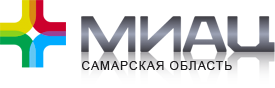 Верстка и корректировка ежегодного государственного доклада
Ведомственные медицинские статистические отчеты
Отчеты, мониторинги, запросы
Видеоселектор для IT-специалистов
Информационно-аналитический
блок
День IT-специалиста (ежеквартально)
Онлайн консультации экспертов МИАЦ (на сайте МИАЦ)
Участие в приемке централизованно разрабатываемых и внедряемых ИС
Система контроля индикативных показателей ЛПУ в части ИТ (на сайтеМИАЦ)
Информационные советы (среда, 10:00)
Продукты «ресурсной лаборатории» МИАЦ
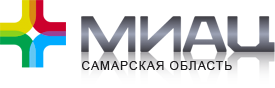 Образовательные семинары
Образовательно-
методический
Центр
Практические занятия по доказательной медицине
Тренинги для медицинских специалистов на основе симуляционных компьютерных программ
Вебинары и видеолекции
Курсы по обучению компьютерной грамотности
развитие компетенций у специалистов здравоохранения Самарской области в сфере информационно-коммуникационных технологий и медицинской деятельности
Аттестационный тестовый контроль
Разработка методических и аналитических материалов по вопросам электронного здравоохранения
Организация лекций приглашенных ведущих специалистов в сфере здравоохранения
[Speaker Notes: ОБРАЗОВАТЕЛЬНО-МЕТОДИЧЕСКИЙ ЦЕНТР 
Миссия: развитие компетенций у специалистов здравоохранения Самарской области в сфере информационно-коммуникационных технологий и медицинской деятельности
 Услуги:
1. Образовательные семинары для руководителей медицинских организаций:
«Адаптивное управление учреждениями здравоохранения 
с помощью ИКТ» (очно-заочная форма обучения);
«Школа передового опыта внедрения ИКТ в ЛПУ».
2. Образовательные семинары для ИТ-специалистов медицинских организаций по актуальным вопросам информатизации.
3. Образовательные семинары для медицинских специалистов по прикладным аспектам использования ИКТ, в т.ч. с использованием симуляционных технологий.
4. Практические занятия по формированию навыков поиска доказательной информации в сети Интернет и рационального использования ее в клинической практике.
5. Тренинги для медицинских специалистов на основе симуляционных компьютерных программ.
6. Вебинары и видеолекции в удаленном режиме по тематике, заявленной ЛПУ (организация и проведение).
7. Курсы по обучению компьютерной грамотности.
8. Аттестационный тестовый компьютерный контроль знаний и умений врачей.
9. Предоставление доступа к:
электронным информационным ресурсам, в т.ч. подписным изданиям;
книжно-журнальному библиотечному фонду.
демонстрационным версиям информационных систем, эксплуатируемых в региональном здравоохранении;
компьютерным симуляционным  программам.
9. Разработка методических и аналитических материалов по вопросам электронного здравоохранения.
10. Организация лекций приглашенных ведущих специалистов в сфере здравоохранения
11. Подготовка  рекомендаций ЛПУ по развитию ИКТ на основе проведенной IT-самооценки.]